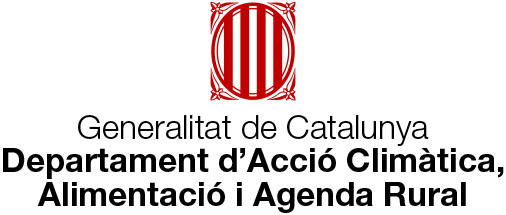 Situació agrària                              al municipi d’Alella
Clara Bonavia Martínez
Cap de l’OC Maresme
Setembre de 2023
Dades generals d’Alella
Superfície total municipi: 9,58 Km2
Superfície agrícola utilitzada: 2,02 Km2  (21% del municipi)


Agricultors amb alguna Sup. declarada a Alella (Dun 23) : 11
Agricultors amb domicili declarada a Alella (Dun 23) : 5
Font de dades
Dades facilitades pel Servei d’Estadística i Preus Agroalimentaris del Gabinet Tècnic del Departament.

L’Estadística de superfícies municipals dels conreus agrícoles s’ha fet utilitzant diferents registres oficials:

- Registre de Plantacions de  Fruiters de Catalunya
- Registre Vitivinícola
- Dades de la DUN
- SIGPAC
Situació agrícola a Alella (any 2022)
Superfícies (en ha) i conreus principals
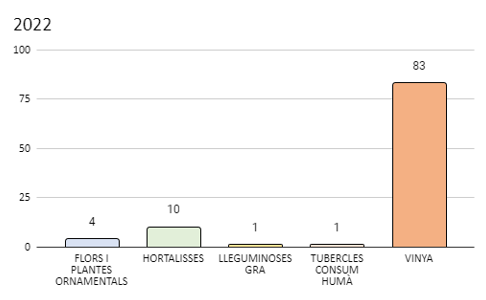 Comparativa cronològica de tots els conreus
Any 2011: 125,5 ha
Any 2015: 111 ha
Any 2020: 107 ha
Any 2022: 101 ha
Evolució de cada conreu
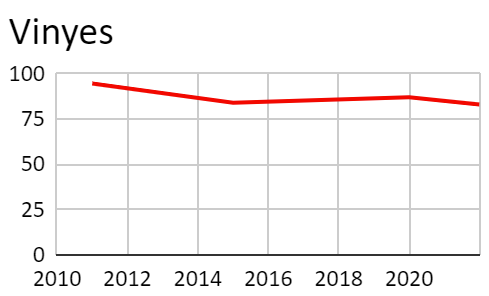 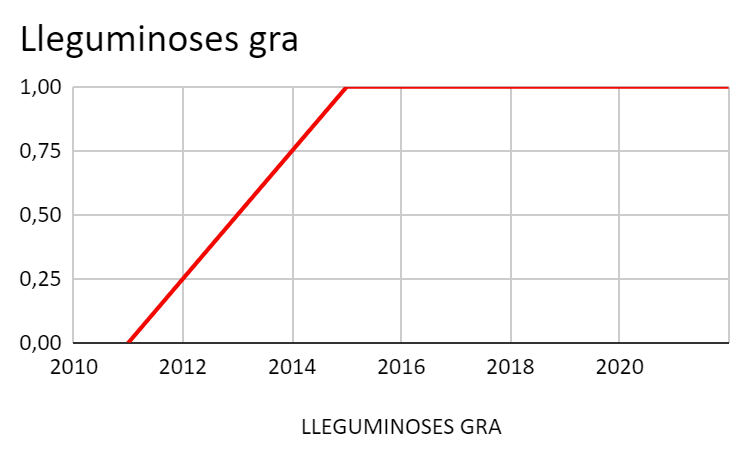 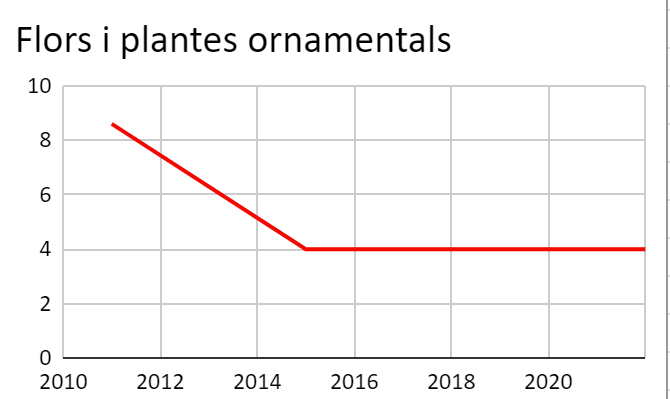 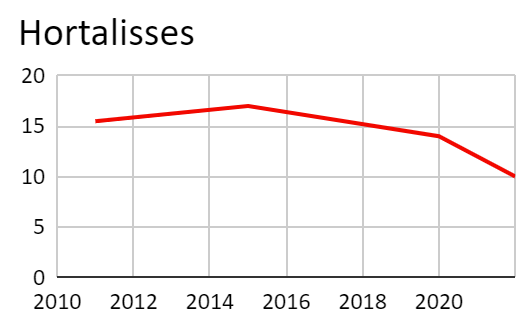 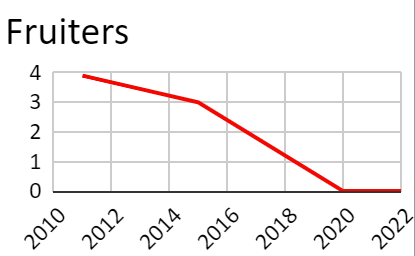 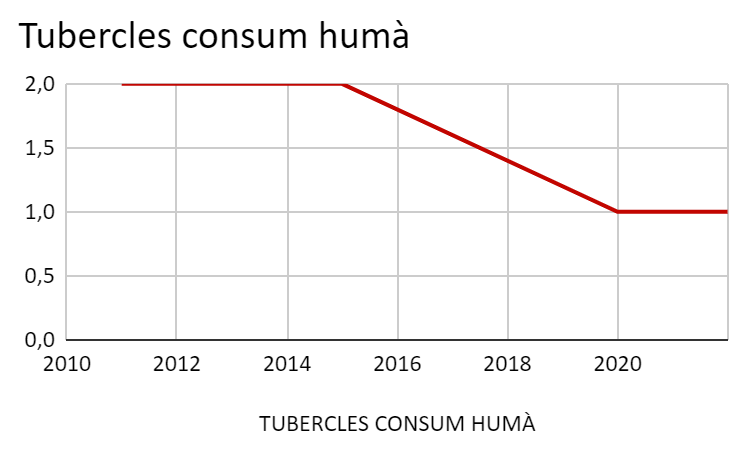 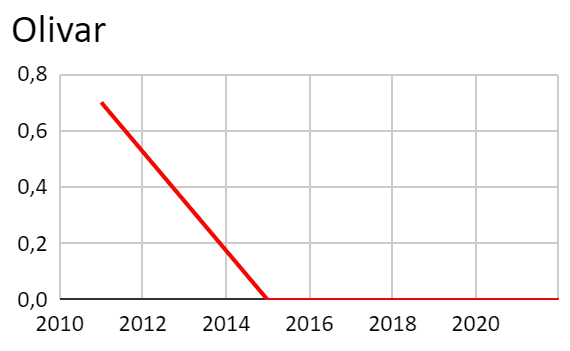 Comparativa per conreus respecte la superfície total
Any 2011
Any 2015
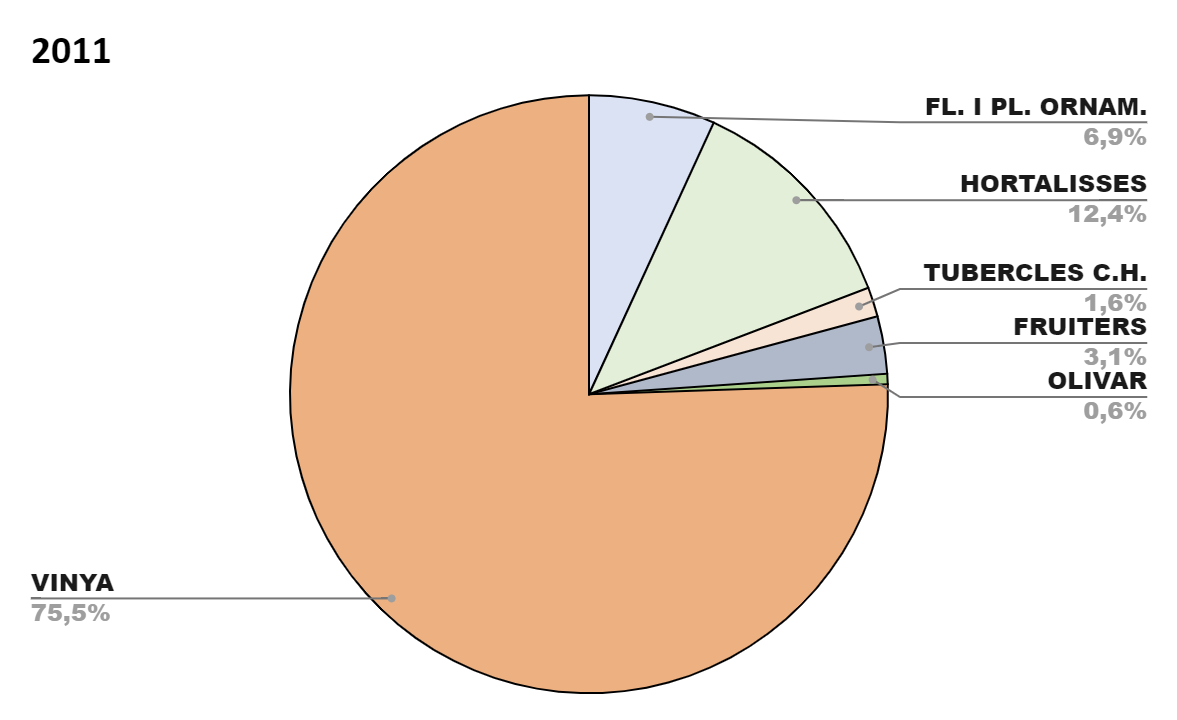 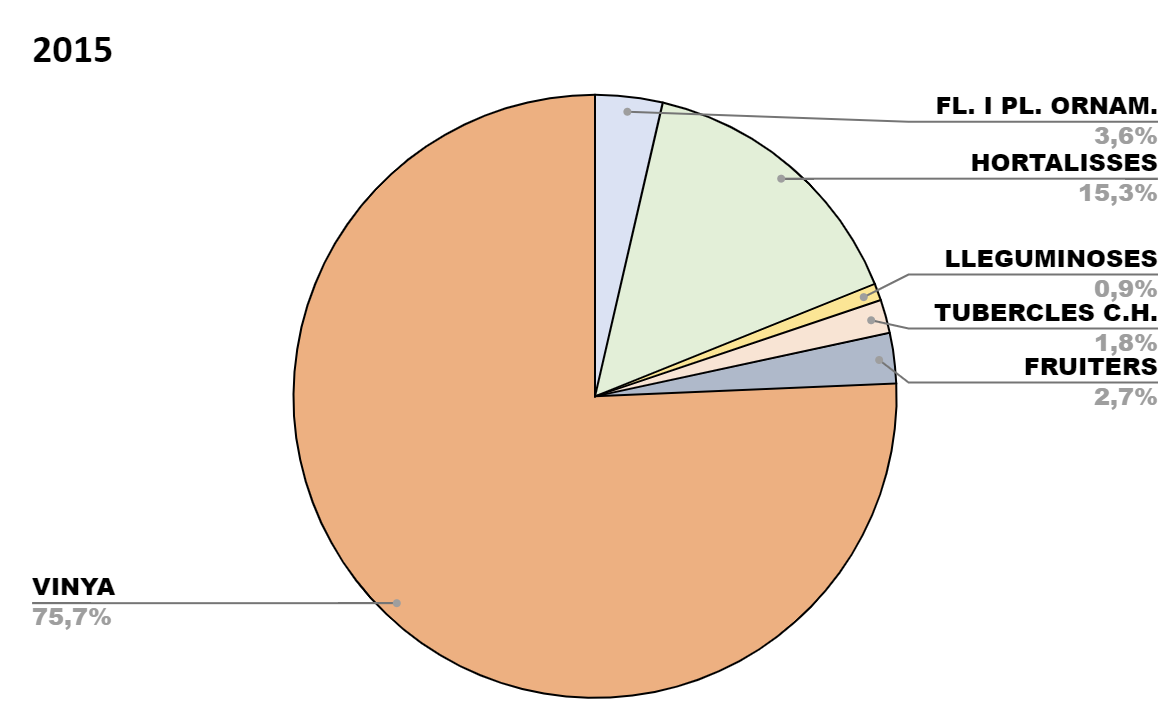 Any 2020
Any 2022
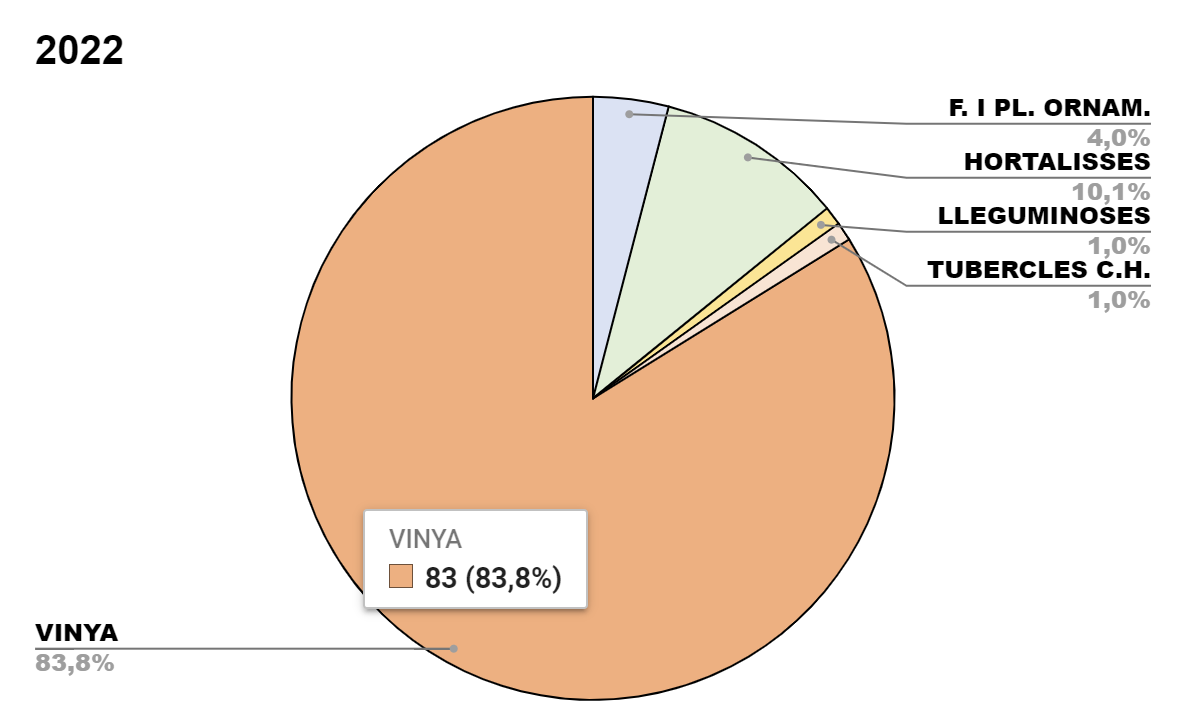 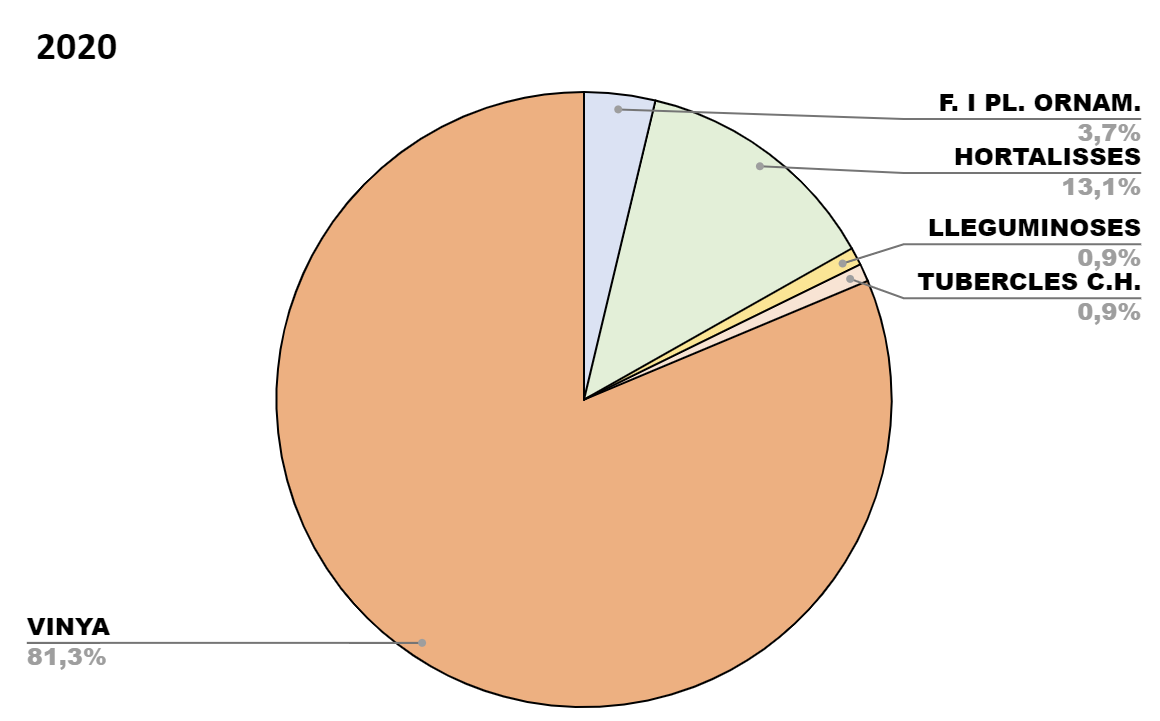 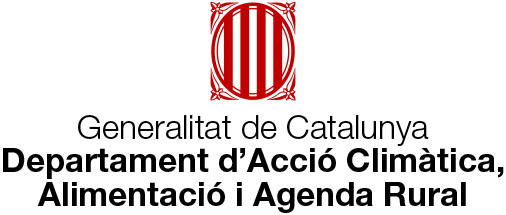 agricultura.gencat.cat
Avinguda de Beniamino Farina, 135                                                                                     (Edifici del Mercat de la Flor i la Planta Ornamental) 
Vilassar de Mar

93 754 03 90
amaresme.daam@gencat.cat